The outcome of it all
January 31, 2021   Lesson 9
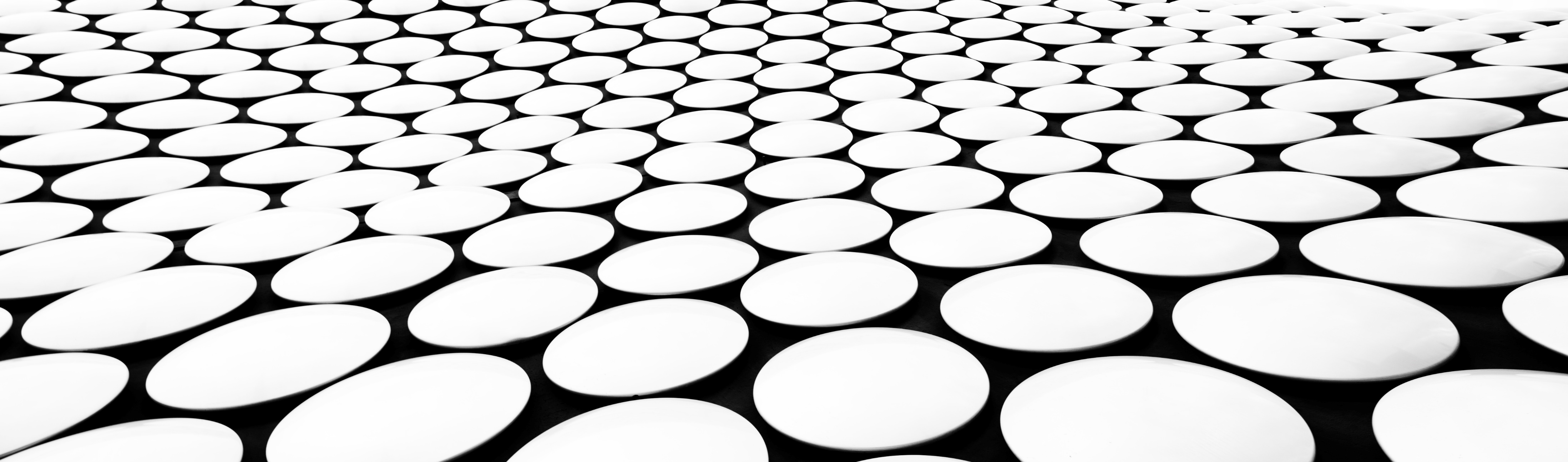 Today’s research:
Focal Passage:  Revelation 21:1-8; 22: 12-15
Background Text – Same
Purpose Statement:  To understand what it means for us that God is Alpha and the Omega
Key Verses…
Let’s think about it
Page 84-85
Endings are important.
What kind of ending befits the story of humanity and all creation?
The ending is about justice.
Revelation says that the end of the story is not so much an event as a person.
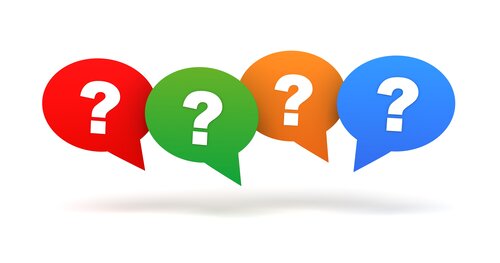 How do you want the end of your story to go?
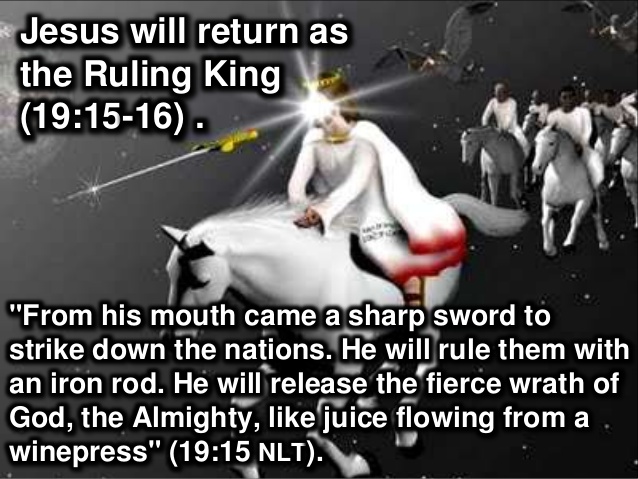 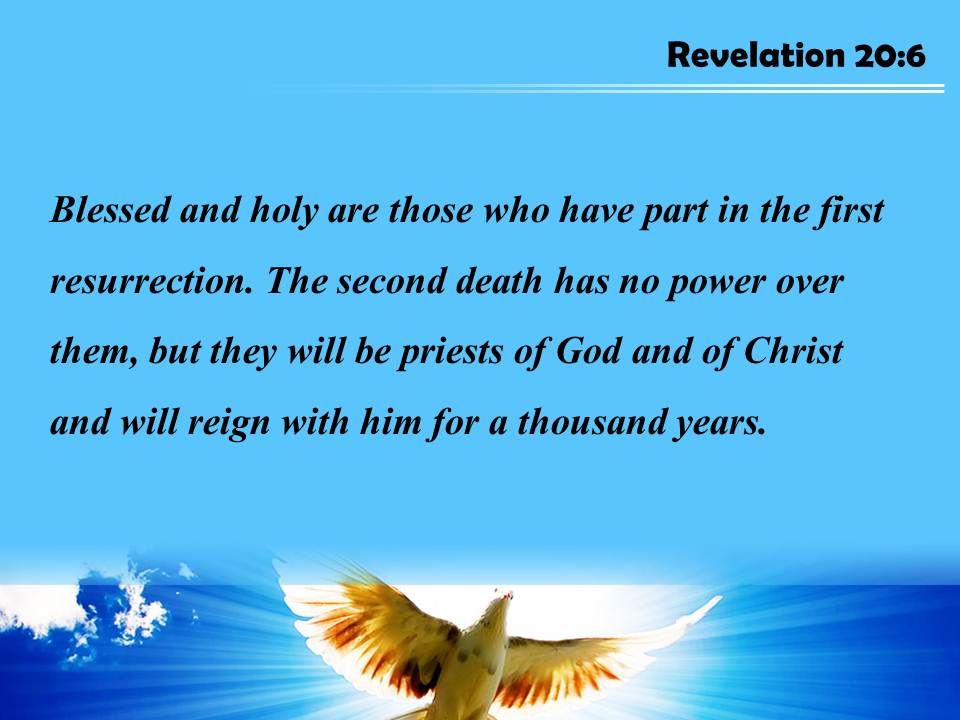 Background information
A new world
Prophesied…
The City of God
Gifts of God (Verses 4-8)
The Gifts:
No more Tears
No more Death
No more Sorrow
No more Crying
No more Pain
No more Thirst
No more Evil
Page 86-87
Reading Backwards (pages 89-91
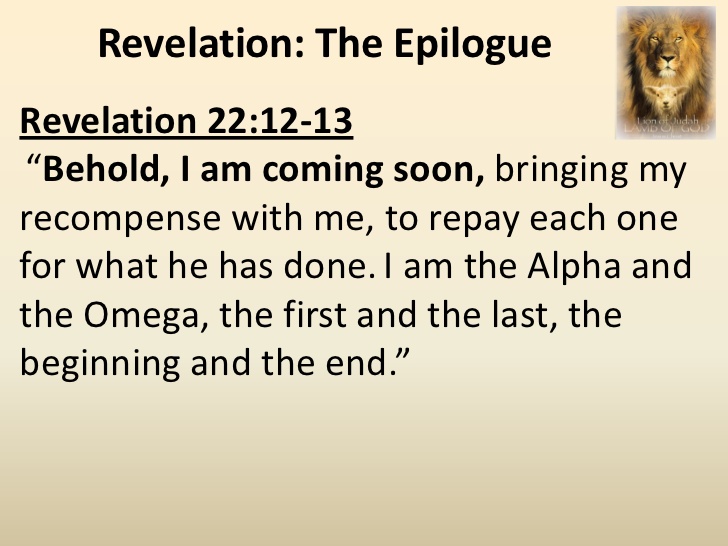 Insiders and outsiders (Revelation 22:14-15
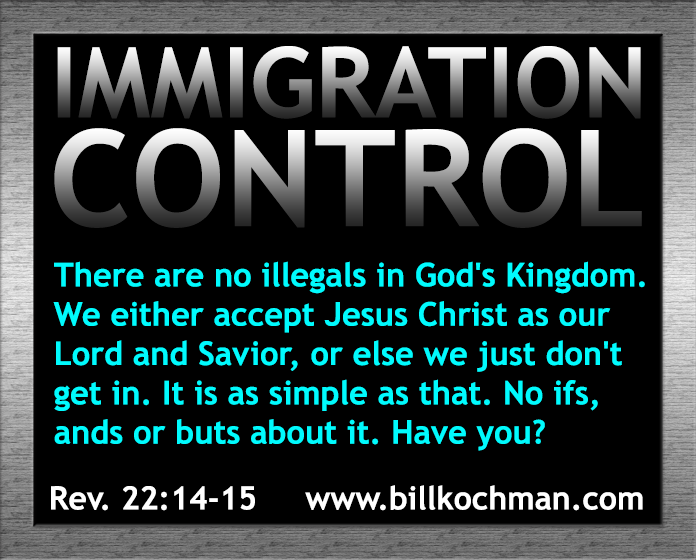 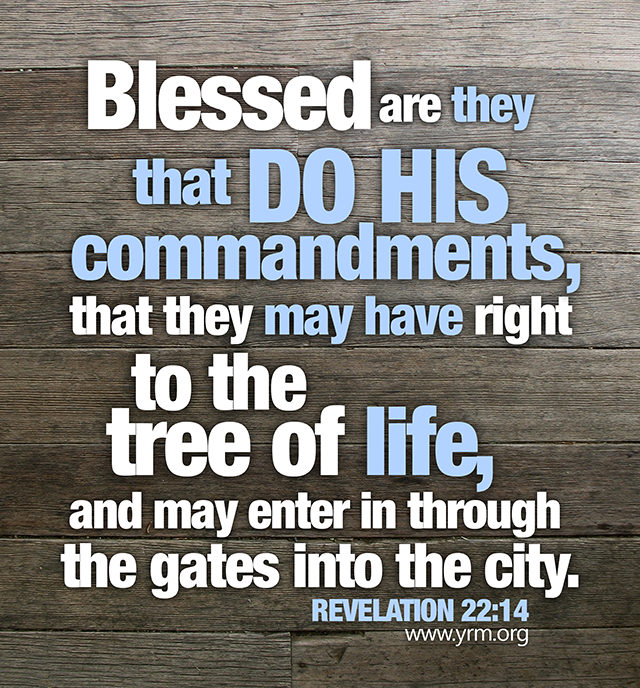 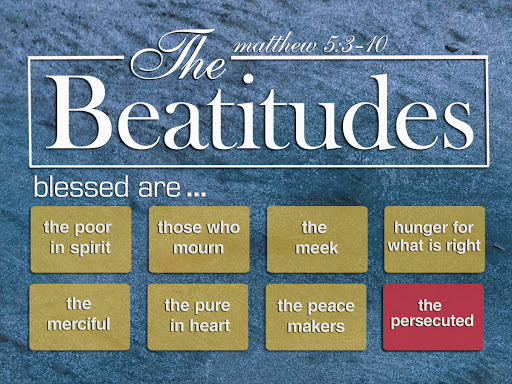 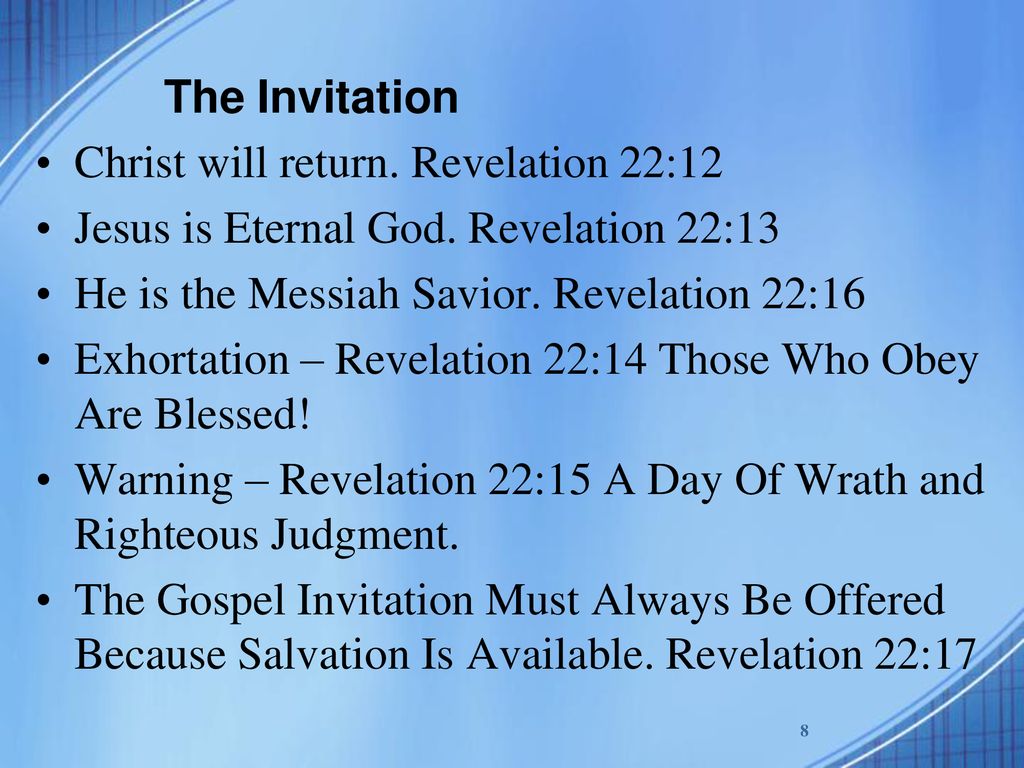 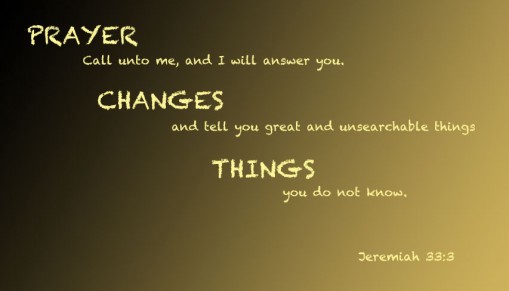 Food for the week…
Song for the week…